Глава 13. Индивидуальное развитие организма
§65. Внутриутробное развитие организма. Развитие после рождения
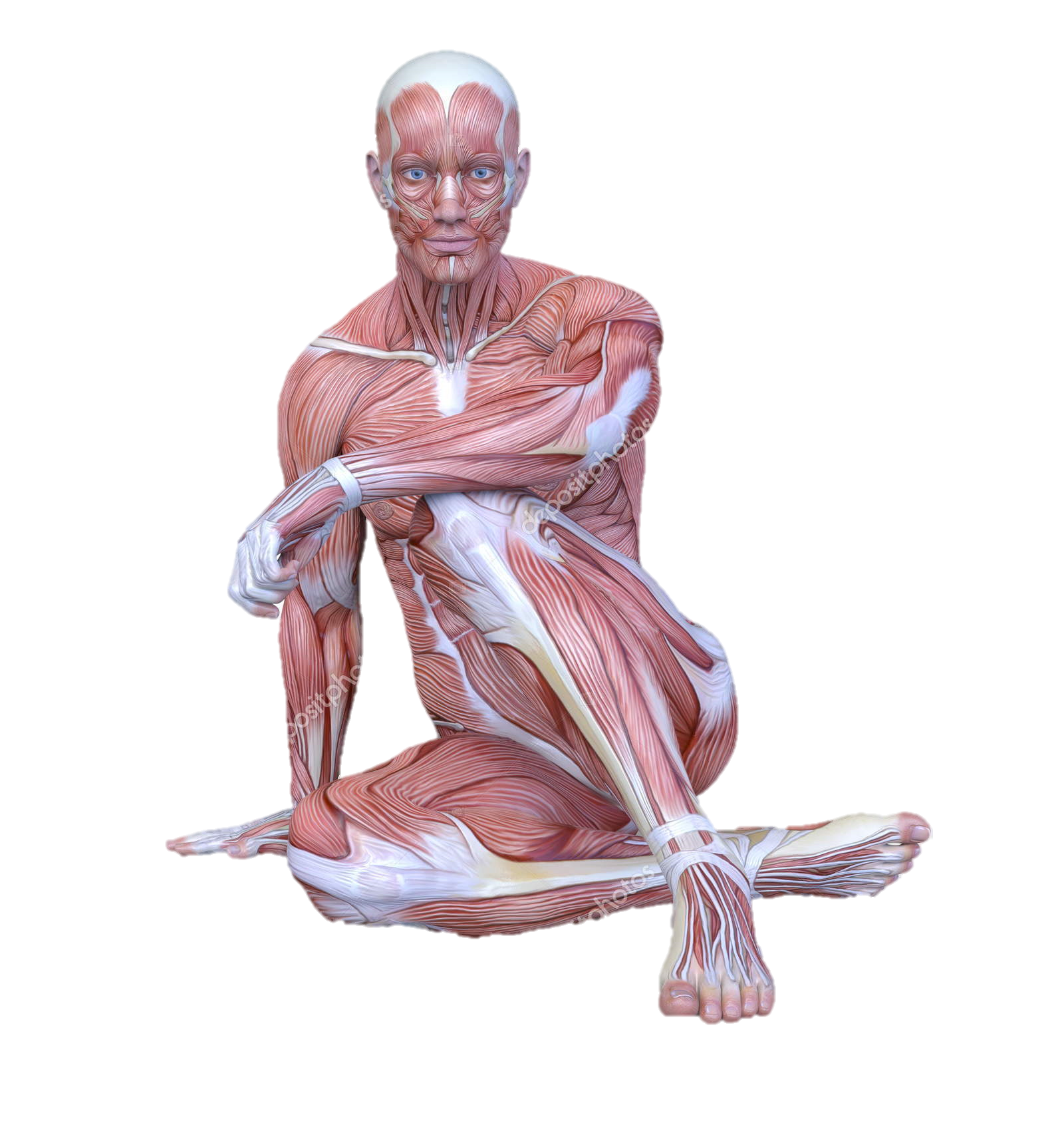 Созревание плода
Оплодотворение происходит в маточной трубе
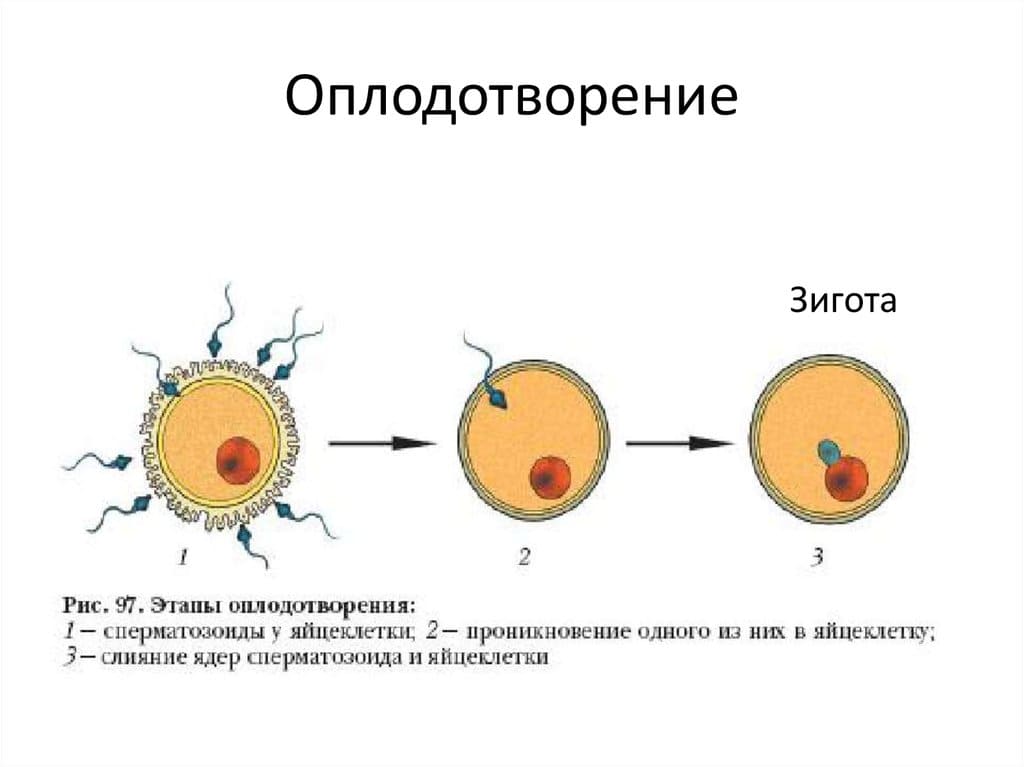 Созревание плода
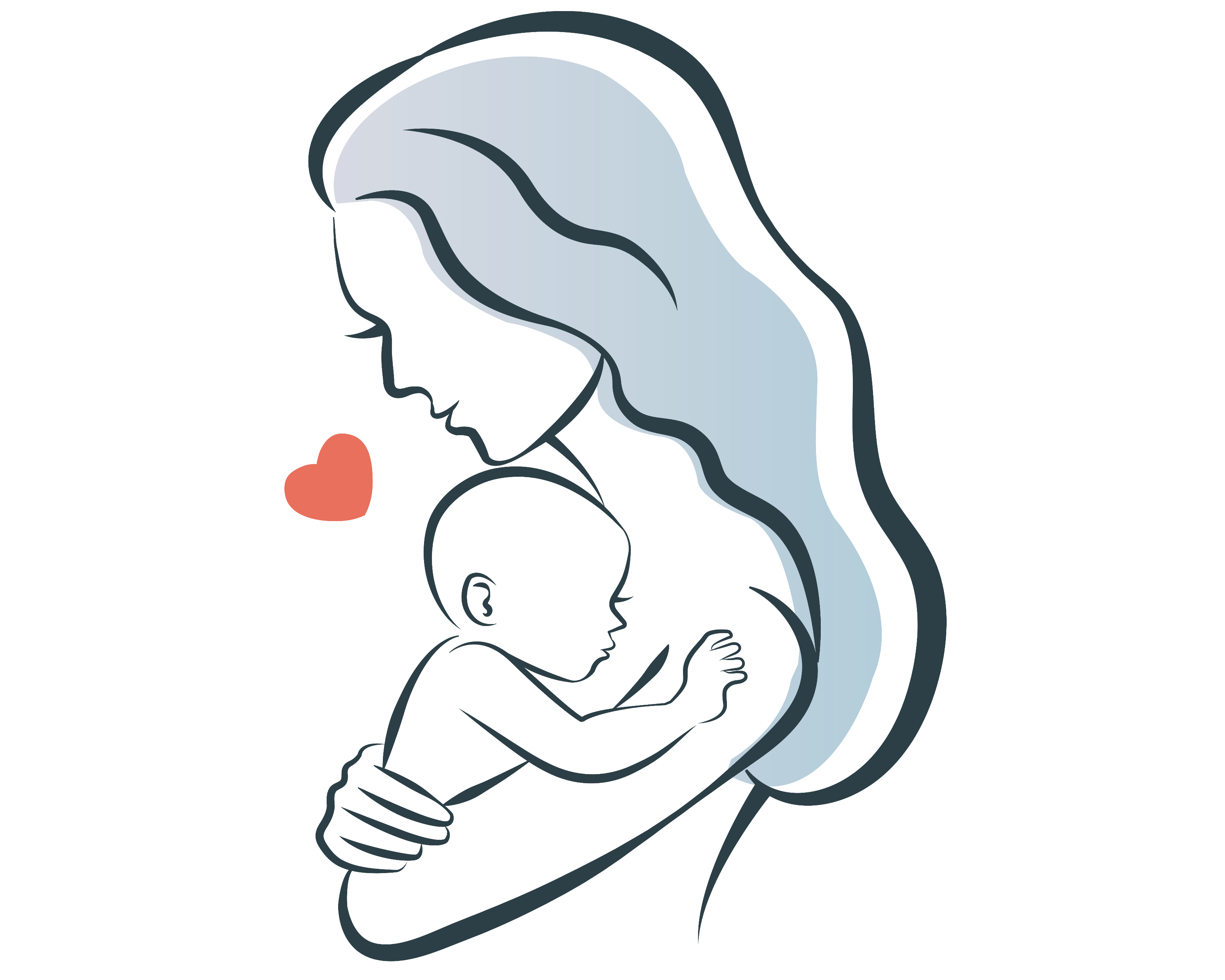 Прежде всего формируются хорда, спинной и головной мозг, кишечник, печень и сердце. 
В месте прикрепления зародыша к матке образуется плацента. Плодом зародыш начинают называть только после образования плаценты.
По пупочному канатику в тело плода идут кровеносные сосуды. 
Созревание плода продолжается 40 недель, после чего на свет появляется ребенок.
Образование и развитие плода
Как растёт человек
Рост человека идет неравномерно. Каждая часть тела, каждый орган развивается по своей программе.
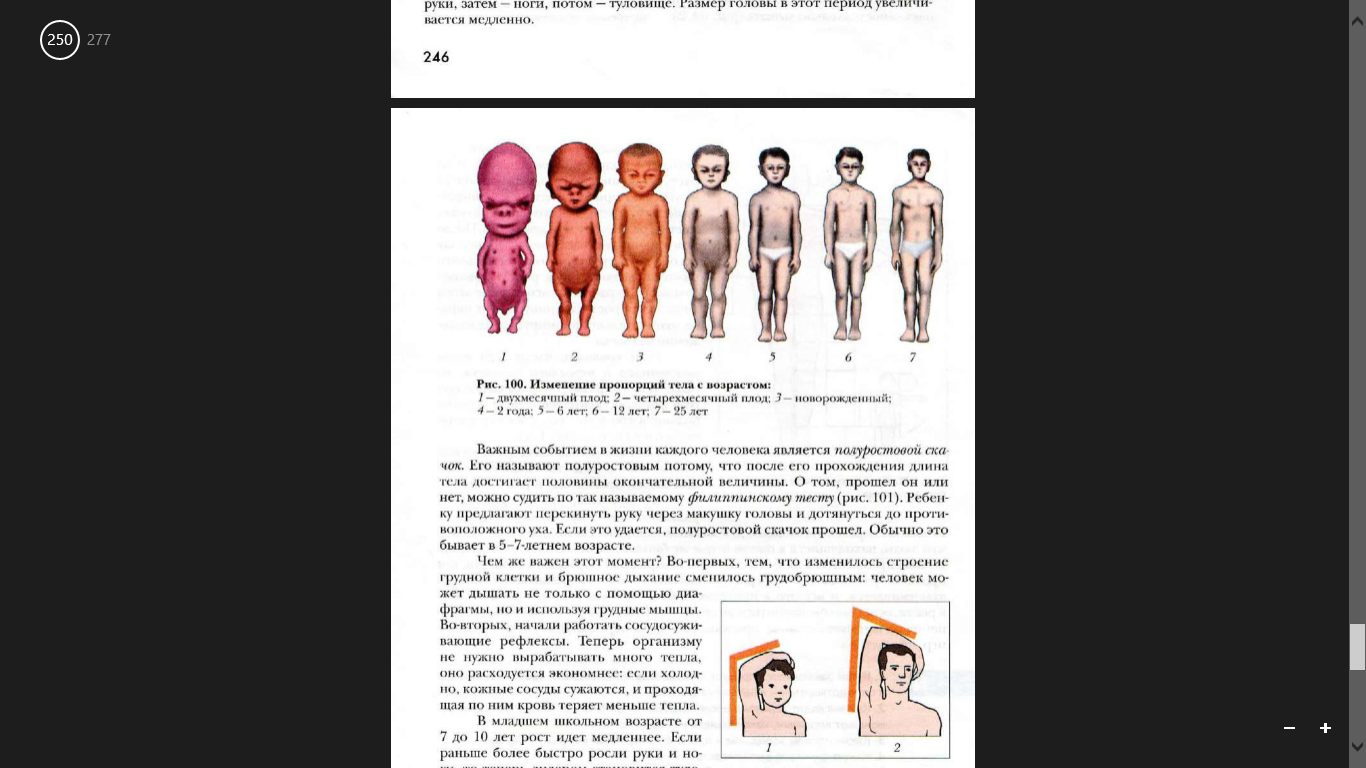 Полуростовой скачок
Его называют полуростовым потому, что после его прохождения длина тела достигает половины окончательной величины. О том, прошел он или нет, можно судить по филиппинскому тесту.
Чем это важно?
изменилось строение грудной клетки и брюшное дыхание сменилось грудобрюшным
начали работать сосудосуживающие рефлексы
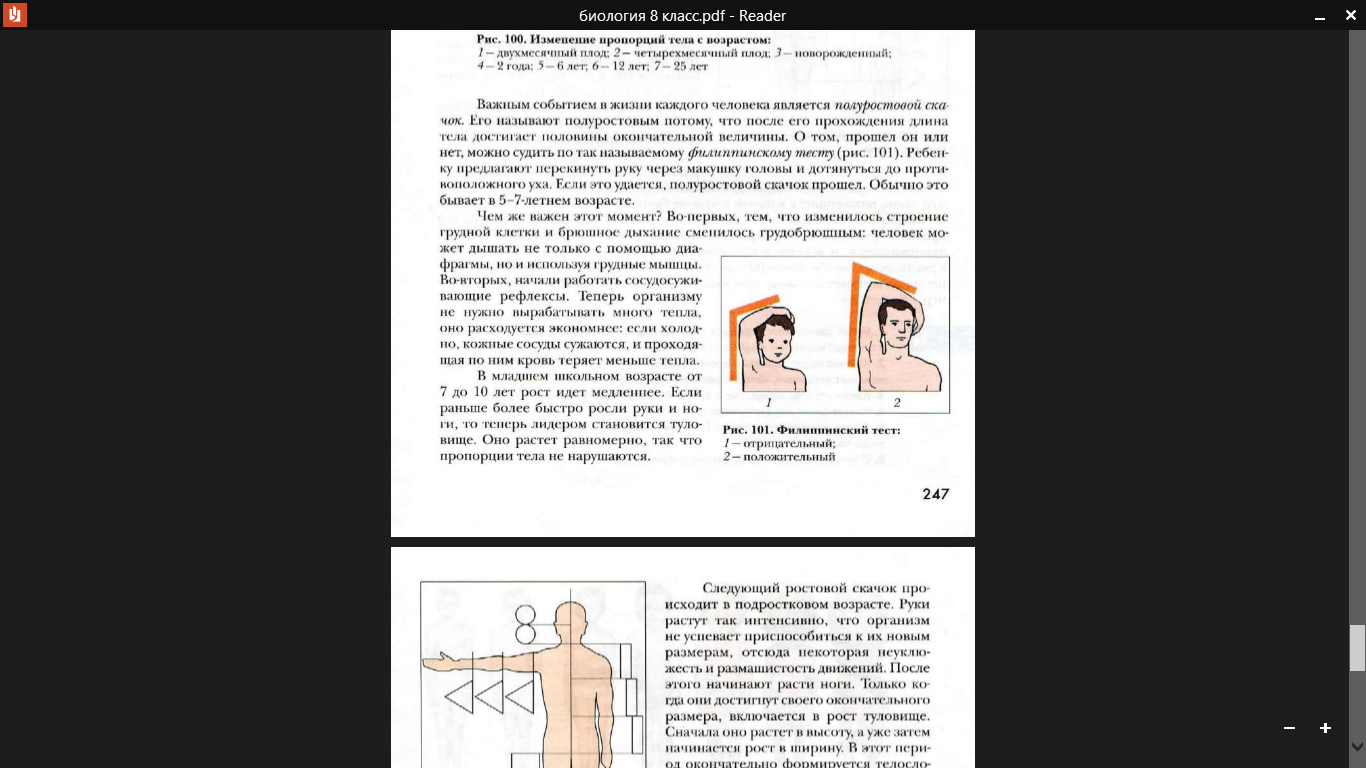 Ростовой скачок в подростковом возрасте
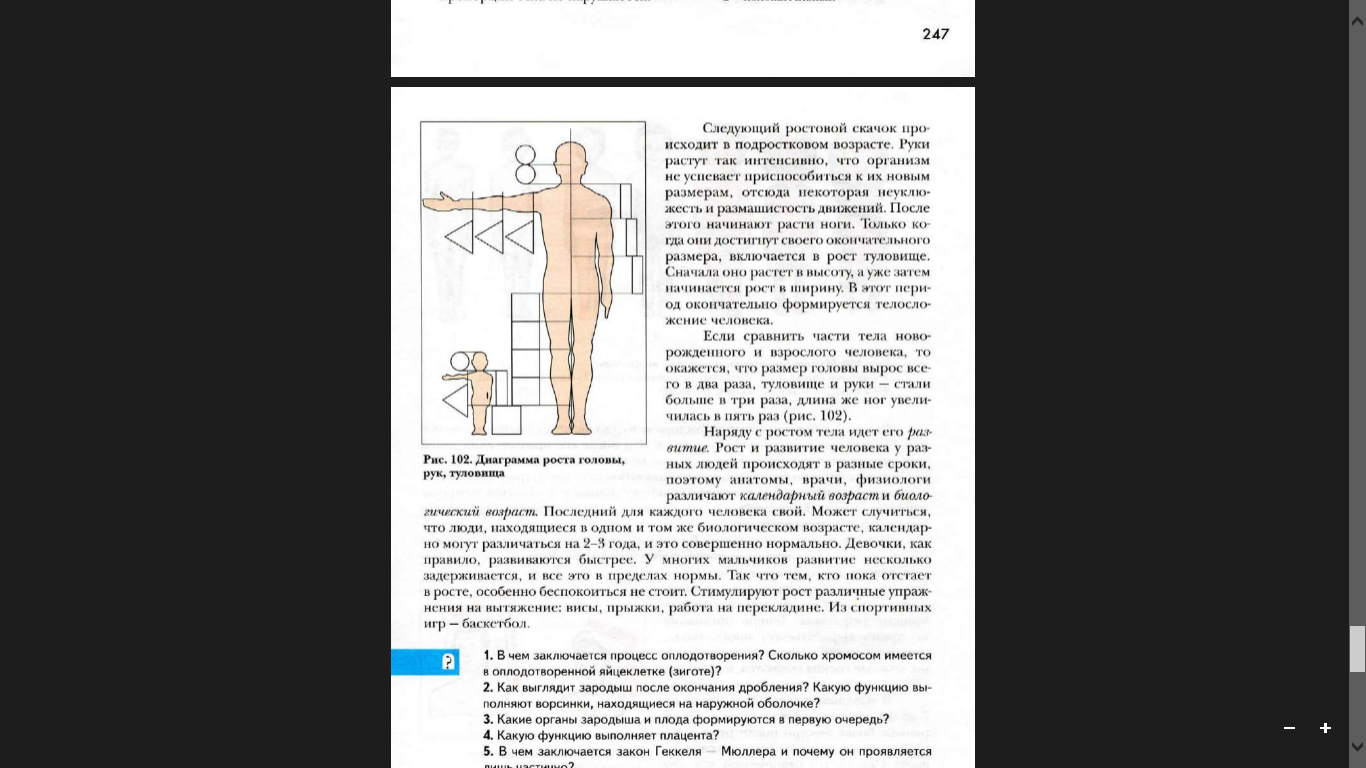 Руки растут так интенсивно, что организм не успевает приспособиться к их новым размерам       неуклюжесть и размашистость движений. 
После этого начинают расти ноги. Только когда они достигнут своего окончательного размера, включается в рост туловище. 
Туловище сначала растет в высоту, а уже затем начинается рост в ширину. В этот период окончательно формируется телосложение человека.
Календарный возраст и биологический возраст
Рост и развитие человека у разных людей происходят в разные сроки
Биологический возраст для каждого человека свой
Девочки, как правило, развиваются быстрее. У многих мальчиков развитие несколько задерживается, и все это в пределах нормы
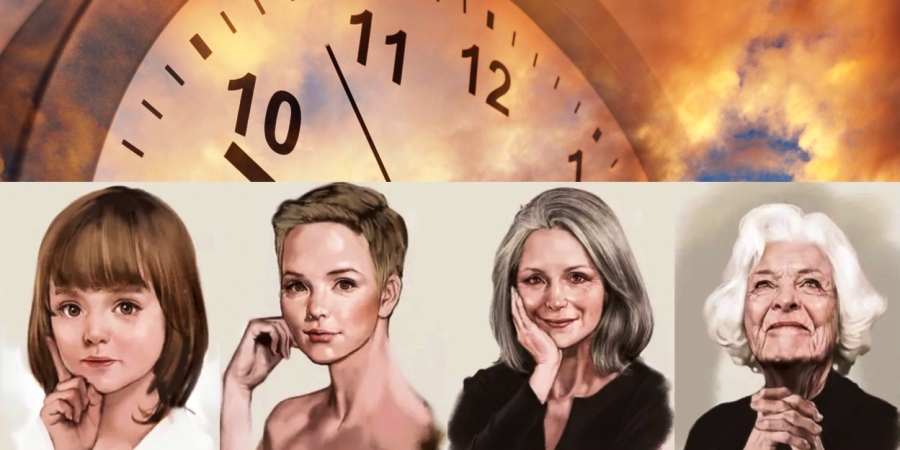